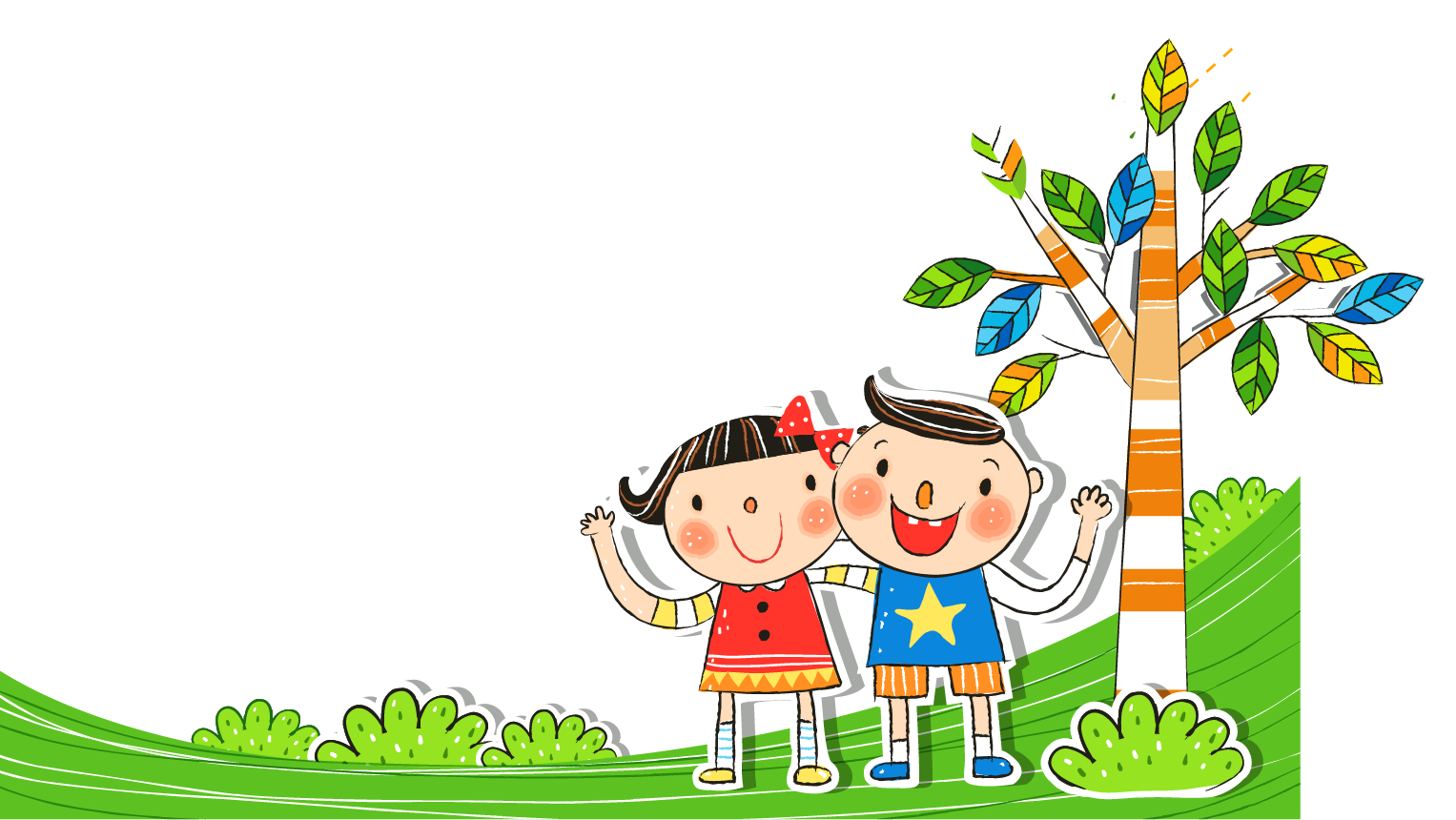 Xin chào các em!
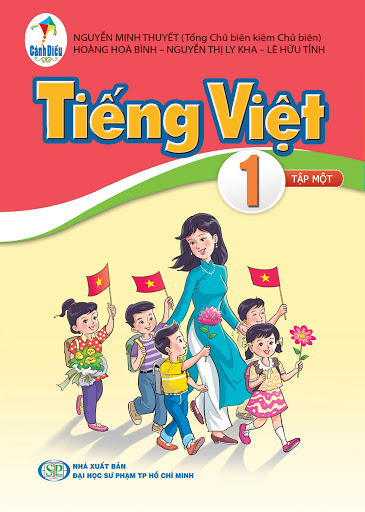 Bài 116: Cây khế
1. Nghe kể chuyện
2. Trả lời câu hỏi
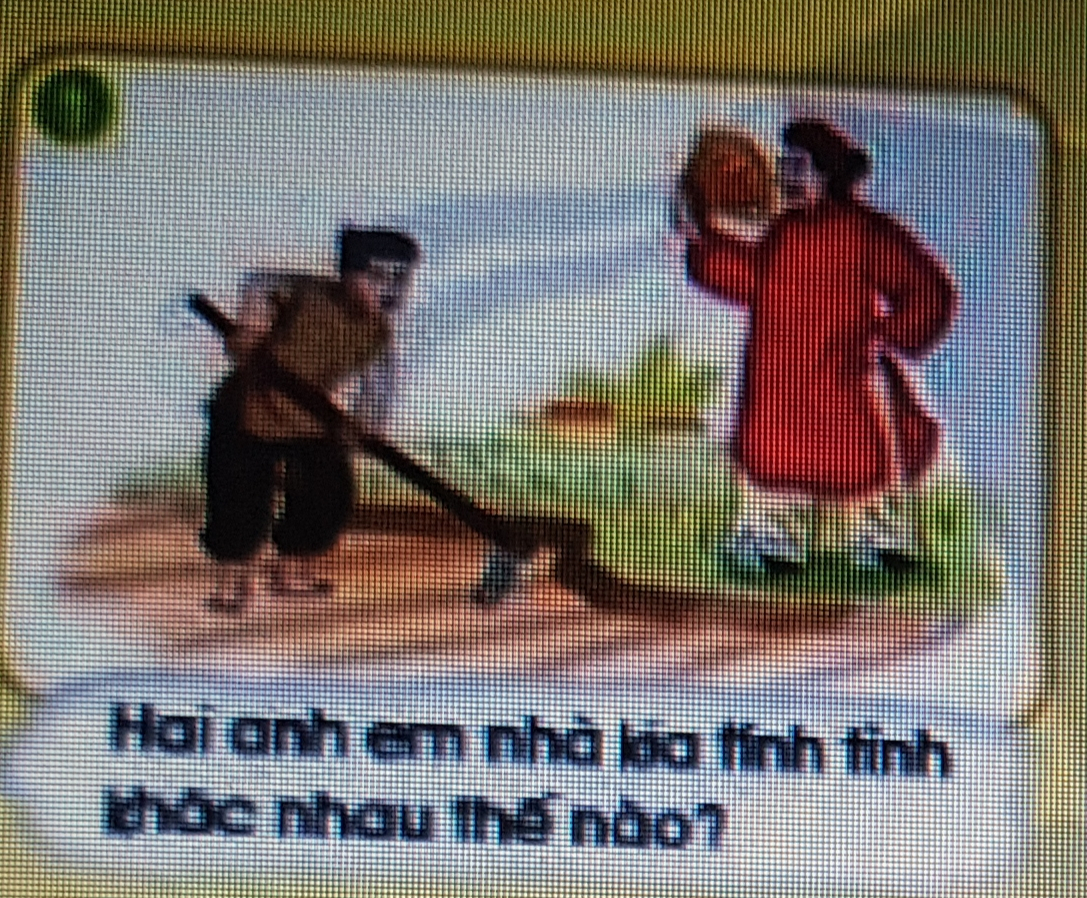 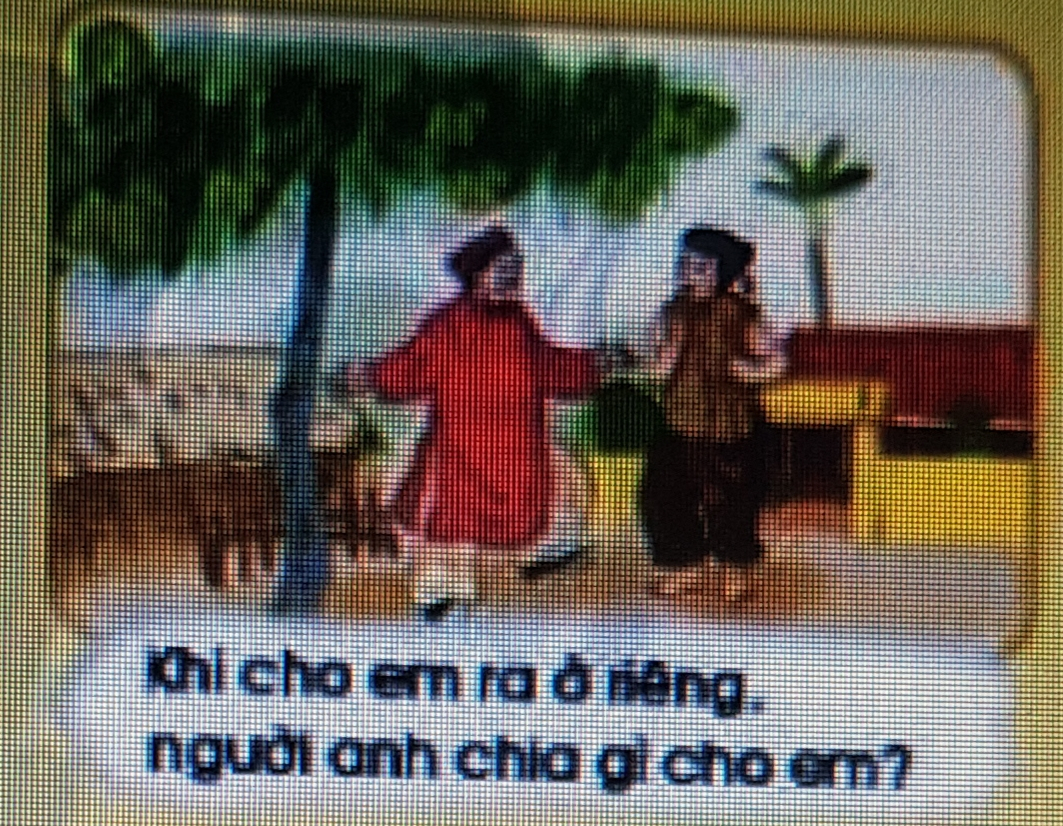 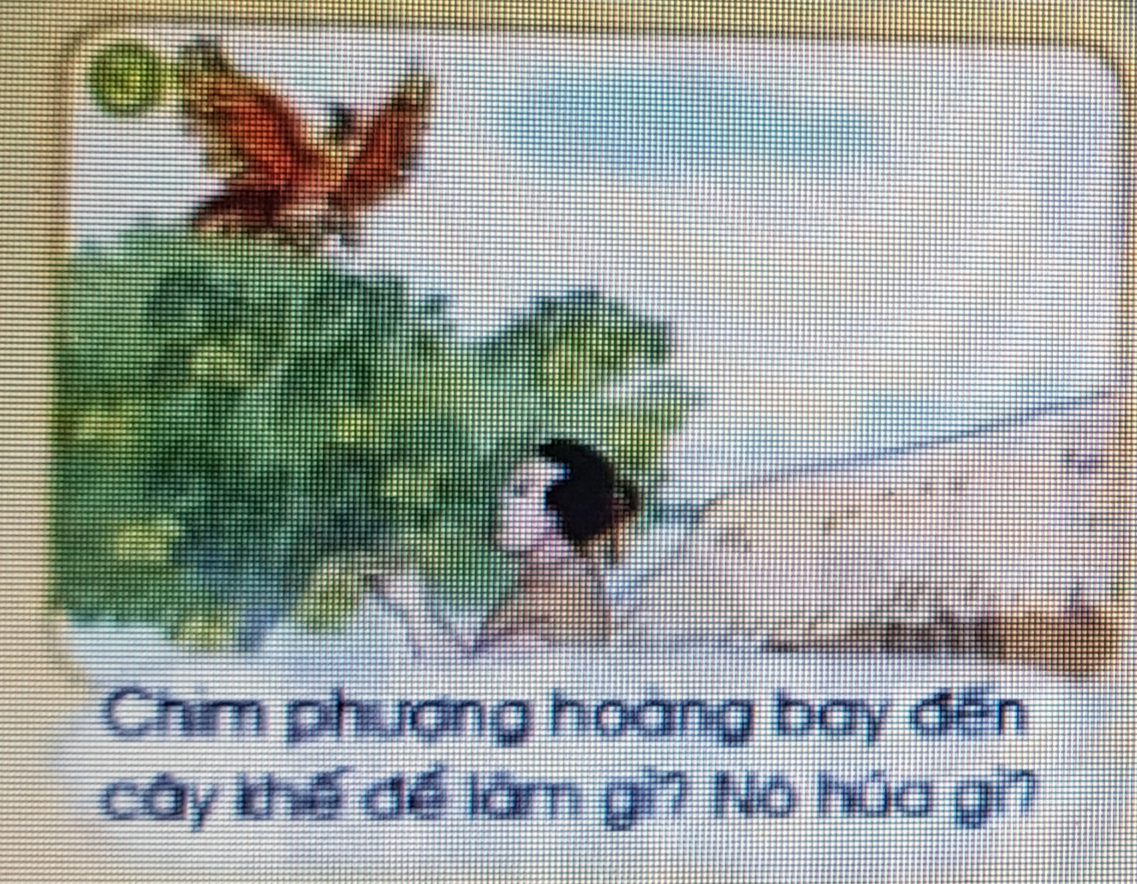 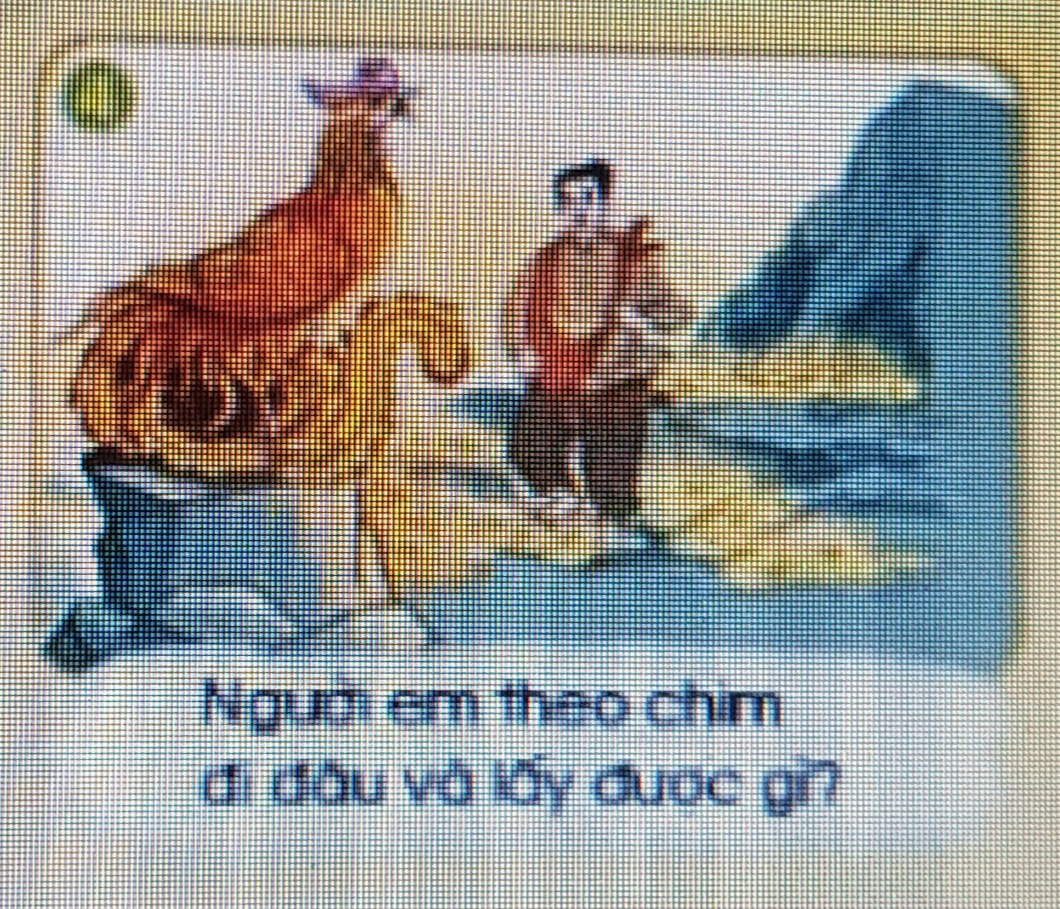 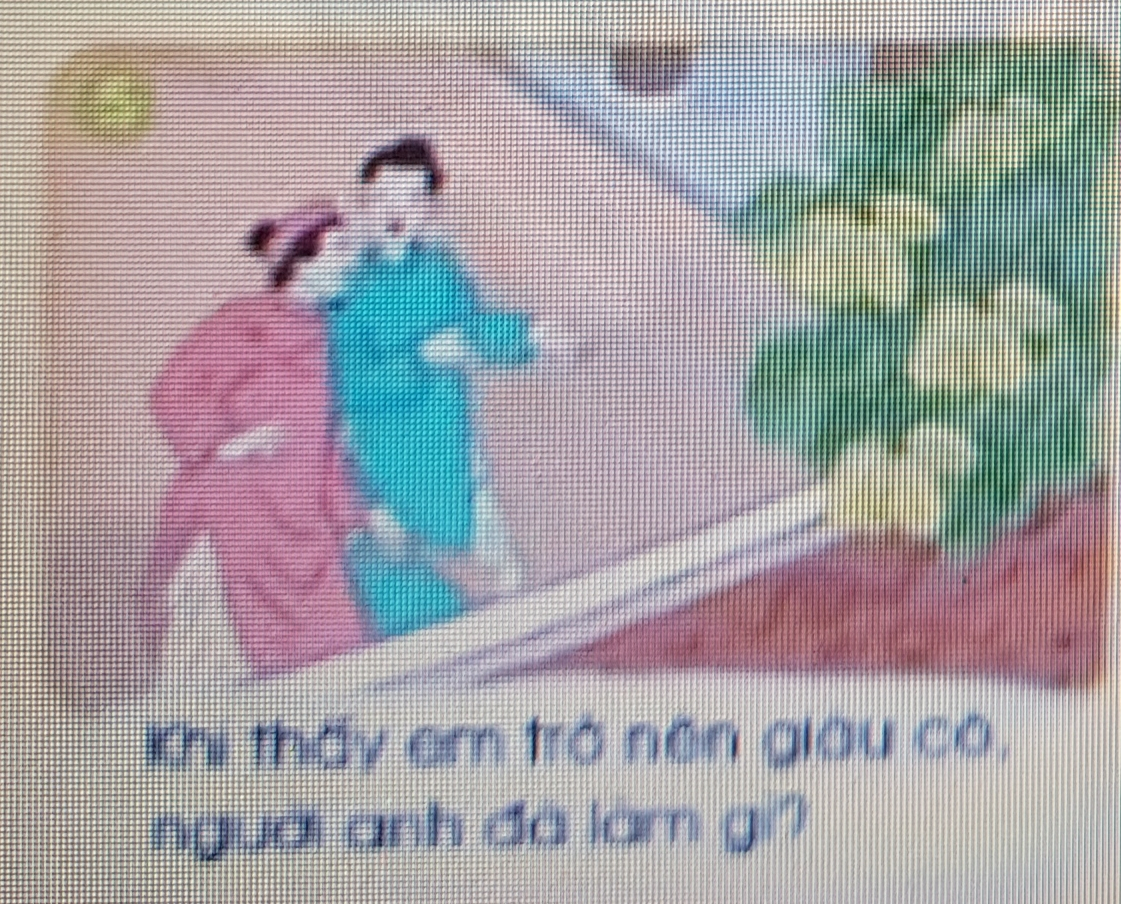 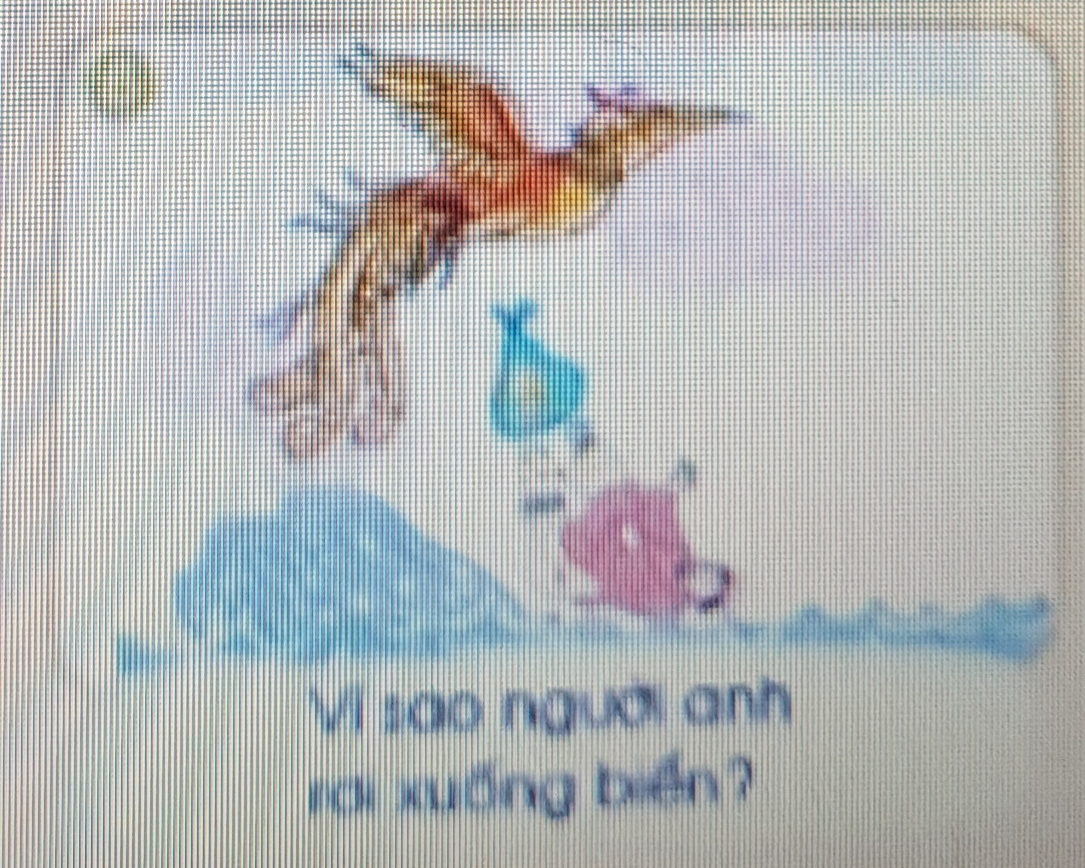 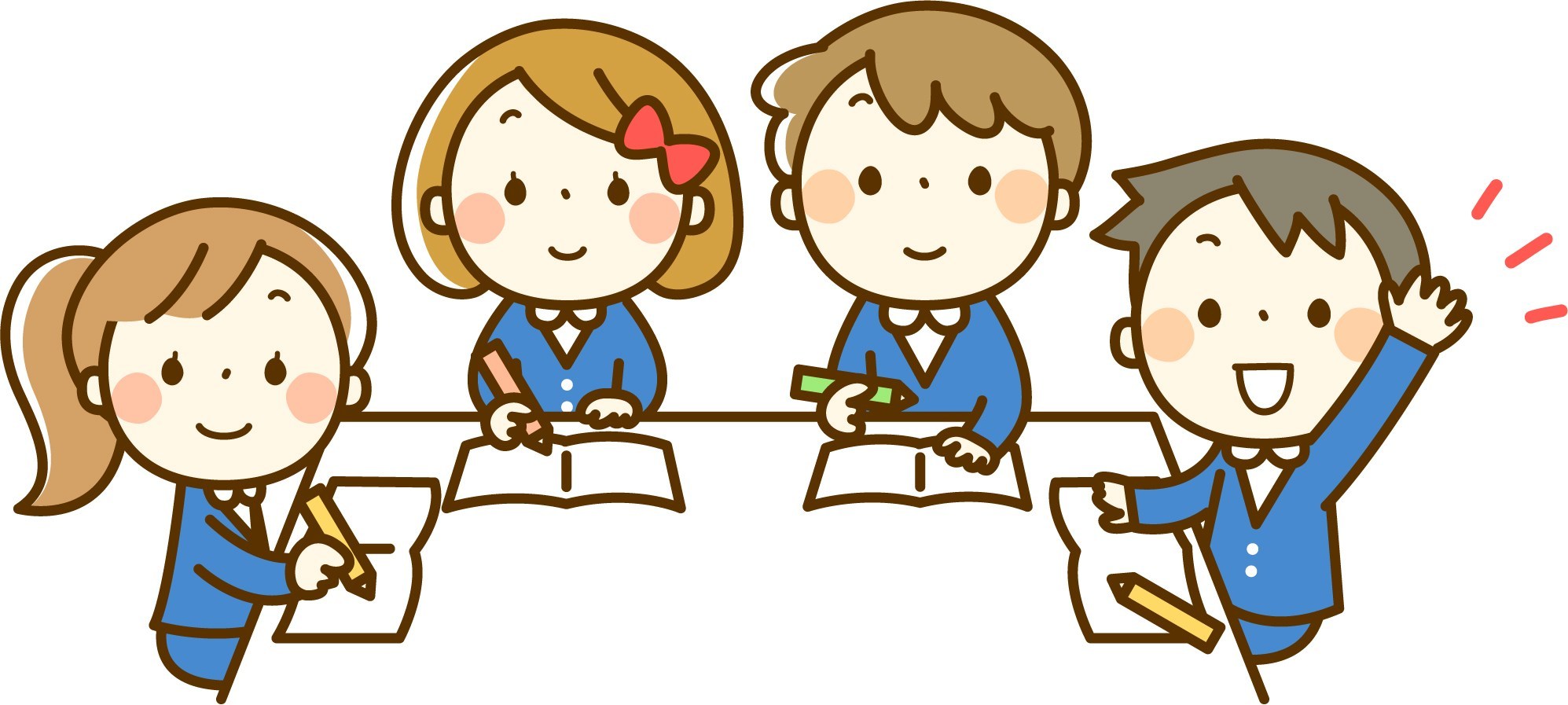 Củng cố
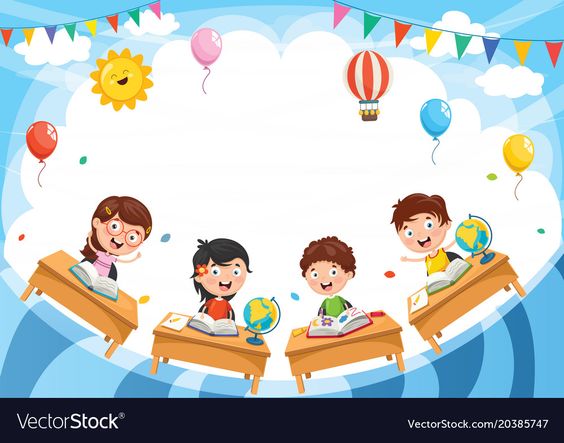 Dặn dò
Tạm biệt!
Hẹn gặp lại!